Lecture 3 – Symmetric encryption, IND-CPA,CTR, CBC
TEK4500
08.09.2021 
Håkon Jacobsen
hakon.jacobsen@its.uio.no
Basic goals of cryptography
2
Encryption schemes – syntax
Adversary
3
[Speaker Notes: Delivery of K outside the "responsibility" of encryption scheme]
Symmetric encryption – security definition
4
Electronic Code Book (ECB) mode
5
ECB problem
Plaintext
ECB encrypted
Properly encrypted
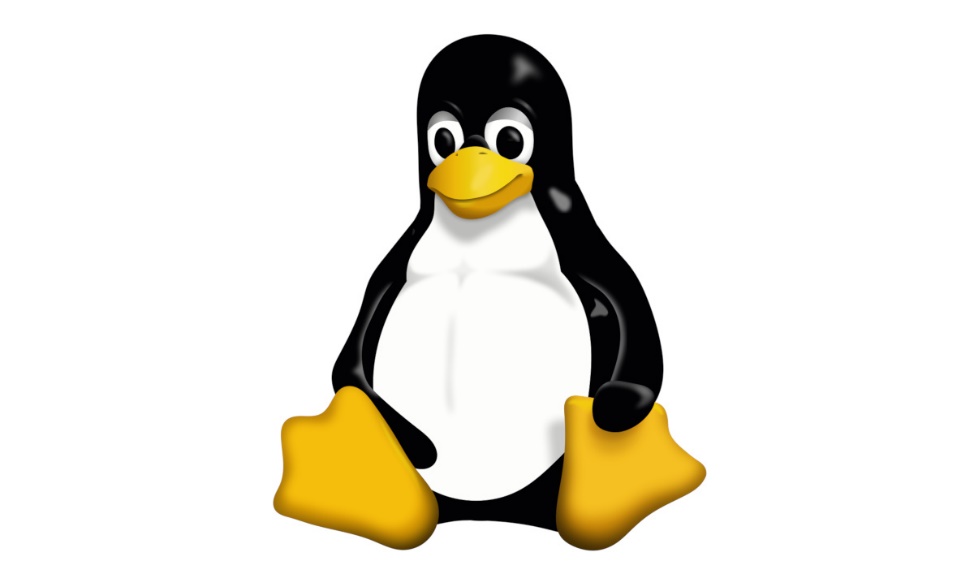 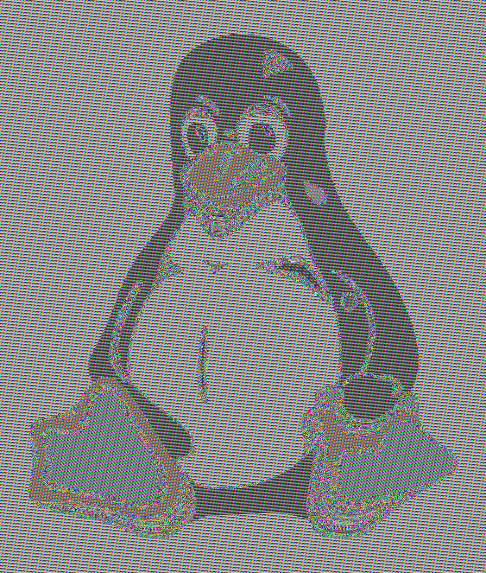 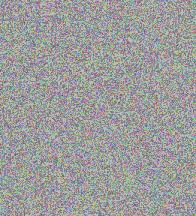 6
Modern cryptography – idea
Computational
resource bounded


7
IND-CPA – indistinguishability against chosen-plaintext attacks
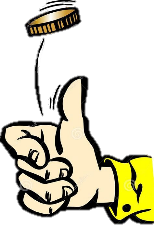 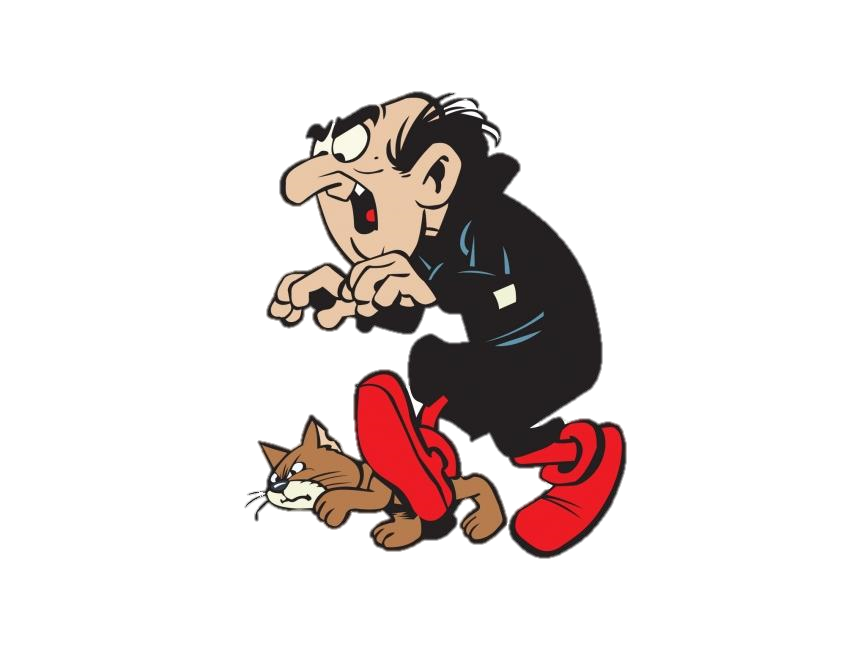 8
IND-CPA – indistinguishability against chosen-plaintext attacks
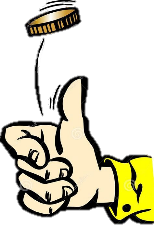 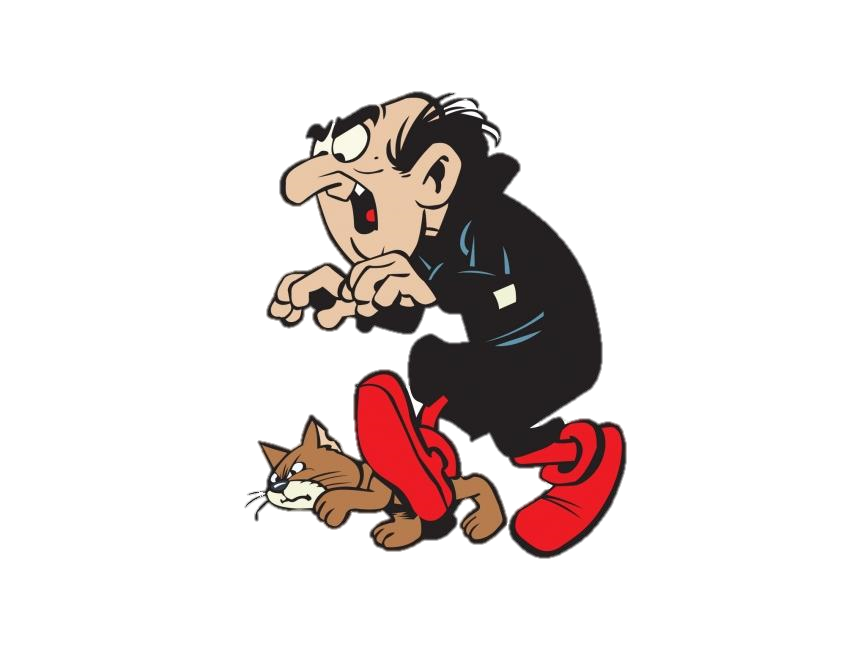 9
Example: IND-CPA insecurity of ECB mode
10
Example: IND-CPA insecurity of ECB mode
11
Example: IND-CPA insecurity of ECB mode
12
Consequences of the definition
13
Semantic security
14
Length-leaking attacks
Google maps
World regions have unique "fingerprints" based on length of data (based on map tiles)

Variable-bitrate encoding
Can e.g., fingerprint movies streamed over Netflix

To combat length-leaking attacks: message padding
Can be expensive
Supported in TLS, but seldom used
Used by TOR
15
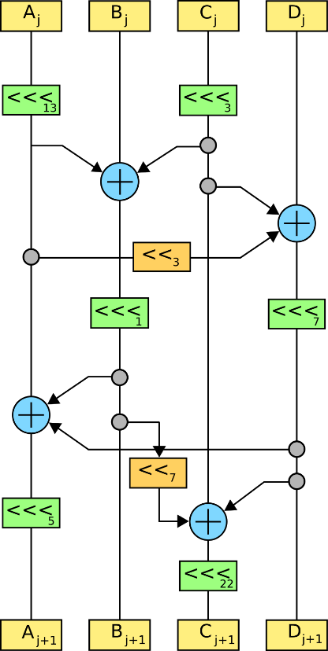 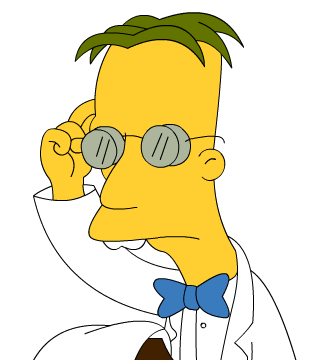 Constructing symmetric 
encryption schemes
16
How to achieve non-deterministic encryption?
Randomized encryption
Coins flipped internally by the algorithm


Nonce-based encryption
Encryption scheme itself is deterministic
Non-determinism injected from the outside
Ciphertext
Plaintext
17
CTR$ mode
pick randomly
ctr+1
ctr+2
ctr+3
ctr
keystream
=
18
CTR$ mode
pick randomly
ctr+1
ctr+2
ctr+3
ctr
keystream
=
19
CTR properties
pick randomly
ctr
ctr+1
ctr+2
ctr+3
keystream
=
20
Modern approach to cryptography
Trying to make cryptography more a science than an art

Focus on formal definitions of security (and insecurity) 

Clearly stated assumptions

Analysis supported by mathematical proofs
21
Security of CTR$
equivalent!
22
Security of CTR$
23
Security of CTR$
24
Security of CTR$
25
Security of CTR$ – proof idea
26
Security of CTR$ – proof idea
27
Security of CTR$ – proof idea
28
Security of CTR$ – proof idea
29
Security of CTR$ – proof idea
30
Security of CTR$ – proof idea
31
Security of CTR$ – proof idea
32
Security of CTR$ – proof idea
33
Security of CTR$ – proof idea
34
Security of CTR$ – proof idea
35
Security of CTR$ – proof idea
36
Security of CTR$ – proof idea
37
Nonce-based encryption
Nonce-based
Nonce
Randomized
How to create the nonce?

Randomly (also called IV-based)
Counter
Combination
Deterministic
38
Nonce-based encryption – new syntax
Nonce-based
Randomized
39
Nonce-based CTR
Nonce value must be updated and stored by sender
Stateful encryption
Receiver doesn't need to store state


Alternatively: pick nonce at random
Gives CTR$ 

Common in practice:
pick some parts of N at random and let the rest be a counter (always starting at 0)
e.g., 96 bits random and 32 bits counter for 128-bits N
40
CTR$ vs. (nonce-based) CTR
vs.
41
Nonce-based CTR – IND-CPA security
vs.
42
CBC$ – Cipher Block Chaining mode
pick randomly
43
CBC$ – Cipher Block Chaining mode
pick randomly
44
CBC
pick randomly
45
IND-CPA – Indistinguishability against chosen-plaintext attacks
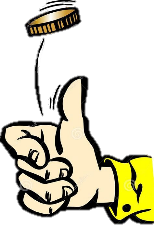 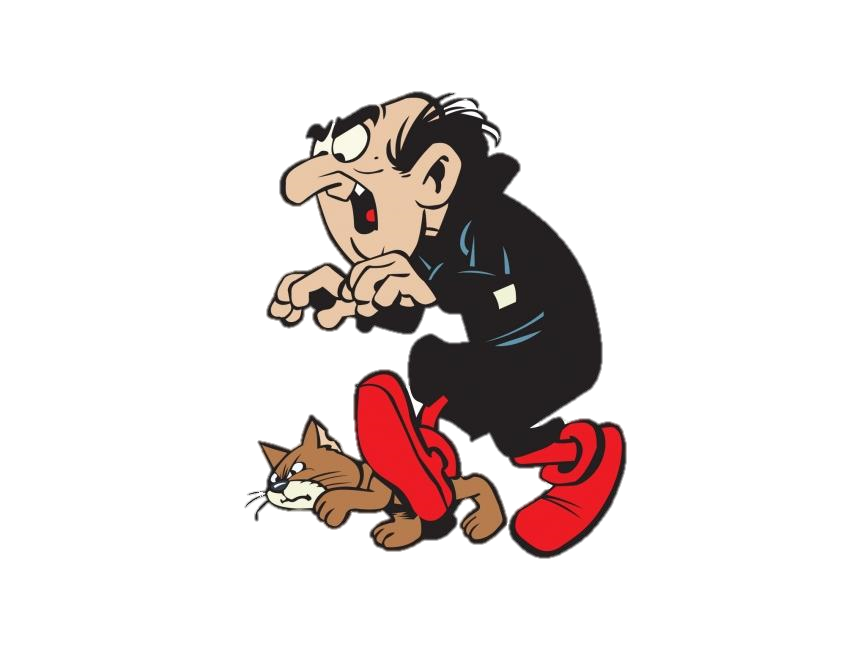 46
IND-CCA – Indistinguishability against chosen-ciphertext attacks
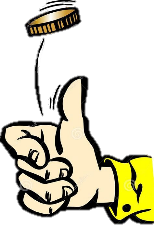 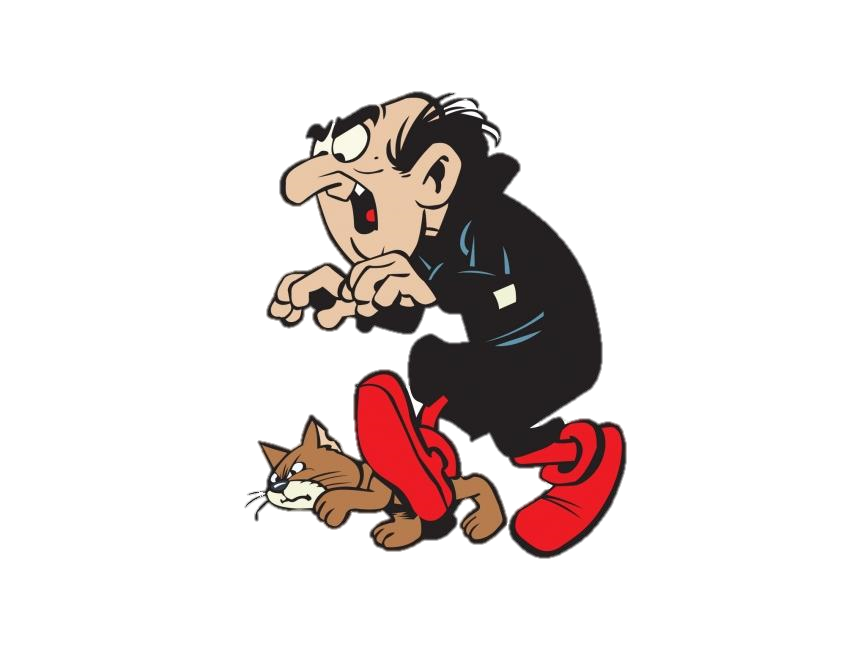 47
IND-CCA
None of the schemes we have looked at today are IND-CCA secure
Attacks are easy to demonstrate (exercise) 

New techniques are needed

Next week: message authentication codes
48